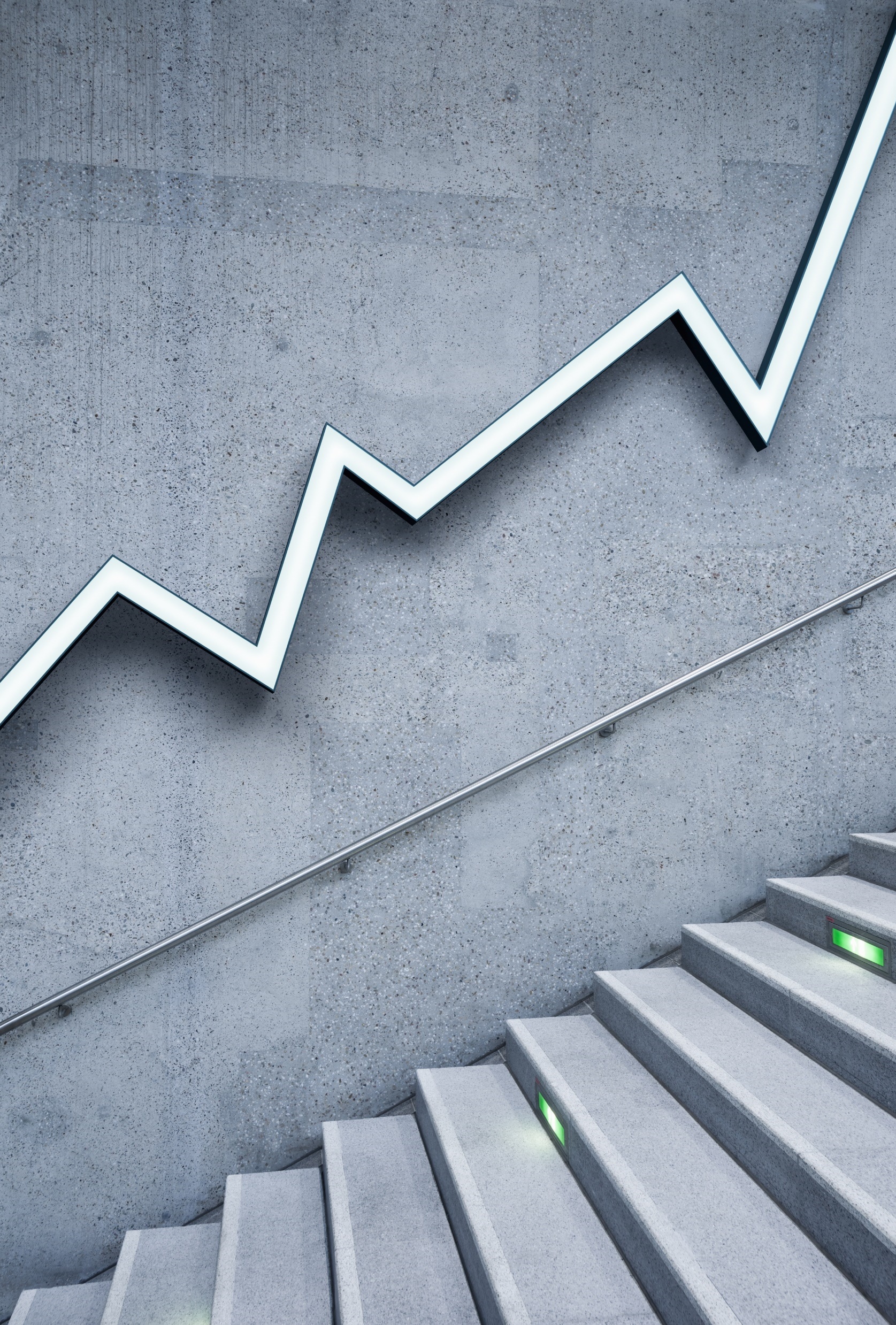 Menadžment u hotelijerstvu
VEŽBE

                                      Marko Ilić
Teme vežbi:
Menadžment i osnovne kompetencije menadžera:
Planiranje i organizovanje
Liderstvo
Planiranje i organizovanje
Rekapitulacija vežbi:

Primer SMART cilja ? 
Elementi Planiranja?
Prema modelu ličnog organizovanja, u kom kvadrantu je poželjno da nalaze zadaci?
Liderstvo/Rukovođenje
Šta je po vama liderstvo iz dosadašnjeg iskustva?
Stilovi rukovodjenja
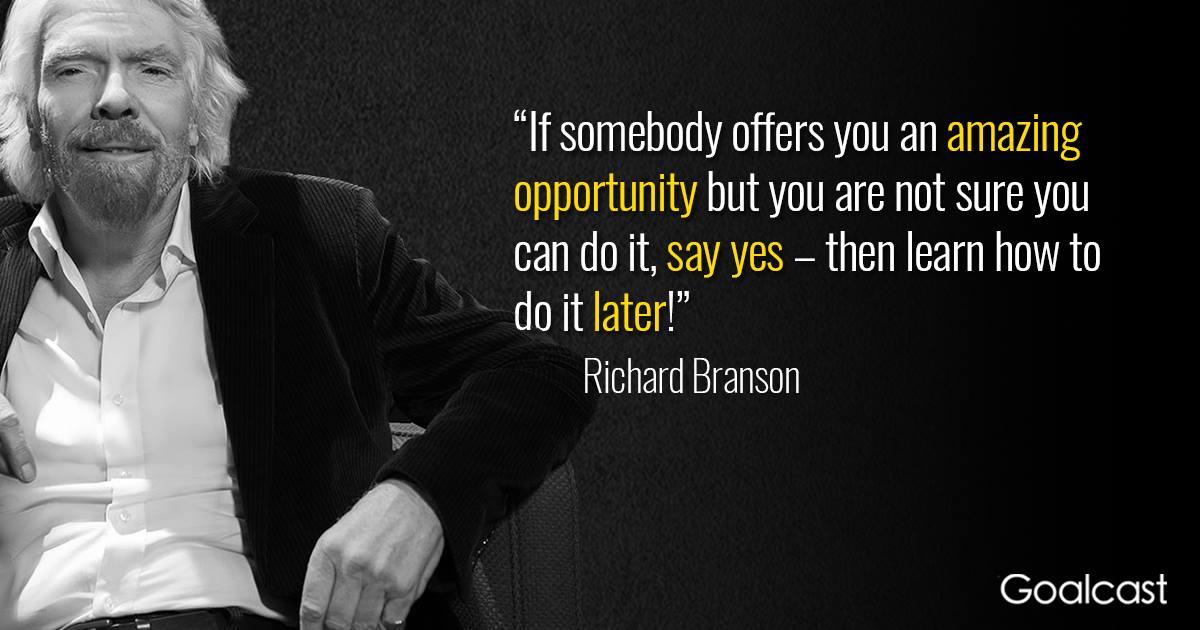 RAZLIKE IZMEĐU LIDERA I MENADŽERA
MENADŽER ADMINISTRIRA, LIDER INOVIRA
MENADŽER ODRŽAVA, LIDER RAZVIJA
MENADŽER SE USRESREĐUJE NA SISTEME I STRUKTURE, LIDER NA LJUDE
MENADŽER SE OSLANJA NA KONTROLU, LIDER INSPIRIŠE POVERENJE
MENADŽER GLEDA KRATKOROČNO,LIDER GLEDA DUGOROČNO
MENADŽER JE KLASIČAN DOBAR VOJNIK, LIDER JE SAMOSTALNA LIČNOST
MENADŽER RADI STVARI ISPRAVNO, LIDER RADI ISPRAVNE STVARI
Kvalitativni pristup rukovođenju
Rasuđivanje
Inicijativa
Integritet
Predostrožnost 
Energija
Usmeravanje
Emotivna stabilnost
Međuljudski odnosi
Odlučnost
Pravednost
Ambicija
Posvećenost
Objektivnost
Ko-operativnost
Pouzdanost
Rukovodjenje timom
Stvaranje osećaja o zajedničkom cilju i pravcu kretanja tima

Misija tima – misija kompanije

Objasnite kako zadatak koji tim obavlja doprinosi profitabilnosti kompanije

Povratna informacija o reakcijama klijenata, generalnog direktora

Kad god je moguće, uključujte članove tima u donošenje odluka
Rukovodjenje pojedincem
Upoznajte svoje zaposlene 



Procenjujte veštine i sposobnosti

Upoznajte osobu

Obučavajte zaposlene

Redovno im dajte povratnu informaciju o obavljenom zadatku

Obratite posebnu pažnju na introvertne pojedince

Ohrabrujte lični napredak

Delegirajte
Stilovi rukovodjenja
Vežba:
Stilovi rukovodjenja - Samoprocena
15 minuta rada
Individualo čitanje
Efektno delegiranje
Definišite ciljeve

Organizujte obuku

Tražite povratnu informaciju

Rezervišite vreme za vaše zadatke

Spisak za praćenje progresa delegiranih zadataka

Nagradite dobar rad
Efektno delegiranje
Odredite precizan i realan rok

Budite fleksibilni

Odgovornost i dalje ostaje vaša

Prokomentarišite kako je zadatak obavljen

Ne preterujte u kritikama

Delegiranje nije odlazak iz projekta, već davanje odgovornosti za određene zadatke
Rukovodjenje pojedincem
Kako delegirati?
Koje poslove delegirati?

Kome delegirati poslove?

Šta treba da kažete osobi kojoj delegirate posao?

Kako ćete pratiti njegov rad?
Delegiranje
Vežba:
Delegiranje zadatka
5 minuta rada
Ukratko opišite zadatak koji biste želeli da delegirate.
Opišite složenost i važnost zadatka.Šta treba uraditi za izvršenje zadatka u smislu ponašanja? 
U čemu se sastoji vrednost zadatka za organizaciju, za vas, kao i za osobu kojoj je zadatak delegiran? 
Koji su rizici vezani sa zadatak?
Case study:
Šta biste vi uradili u ovoj situaciji? 
 
Stevan je bio zaduižen za veoma važno odeljenje u hotelu u čijem su radu , na žalost,  greške neprihvatljivo nizale. Moral zaposlenih je, naravno, bio na veoma niskom nivou. Stevan i njegov prvi pretpostavljeni, Gordana, došli su do tačke toliko poremećenih odnosa da gotovo nisu ni komunicirali. Kada su dobili novog direktora sektora, Jovana, Gordana ga je posavetovala da najpre otpusti Stevana. 
 
Šta biste vi uradili da ste na Jovanovom mestu?